Новые вызовы
Информационного
общества
канд. физ.-мат наук, снс
 Института кибернетики  им.В.М. Глушкова
 Глушкова В.В.
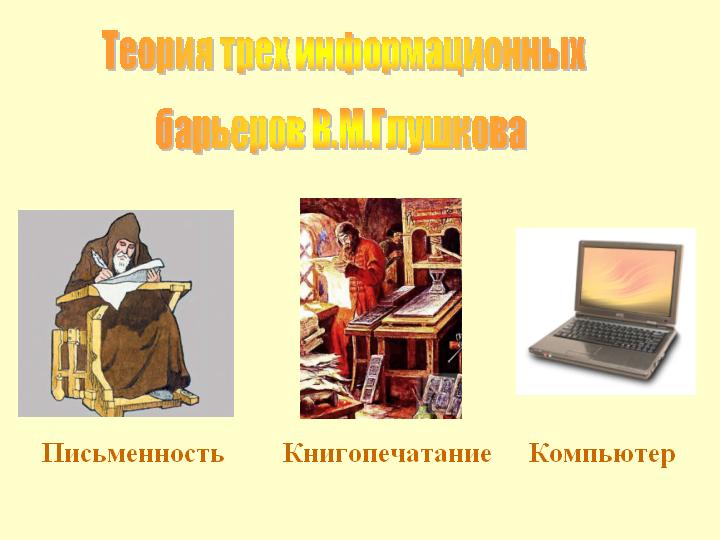 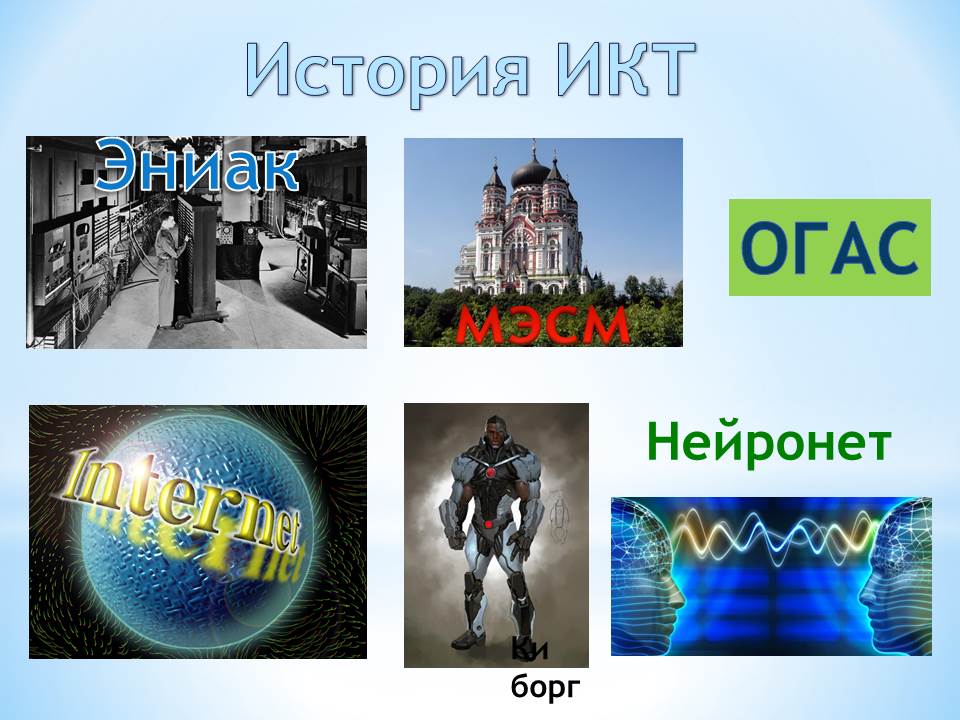 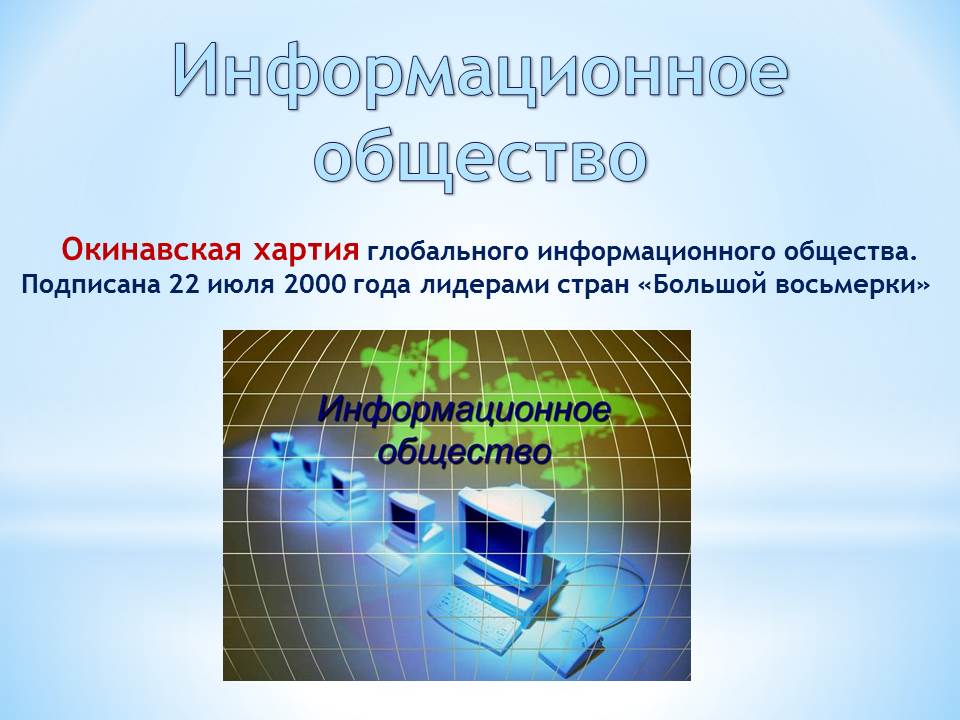 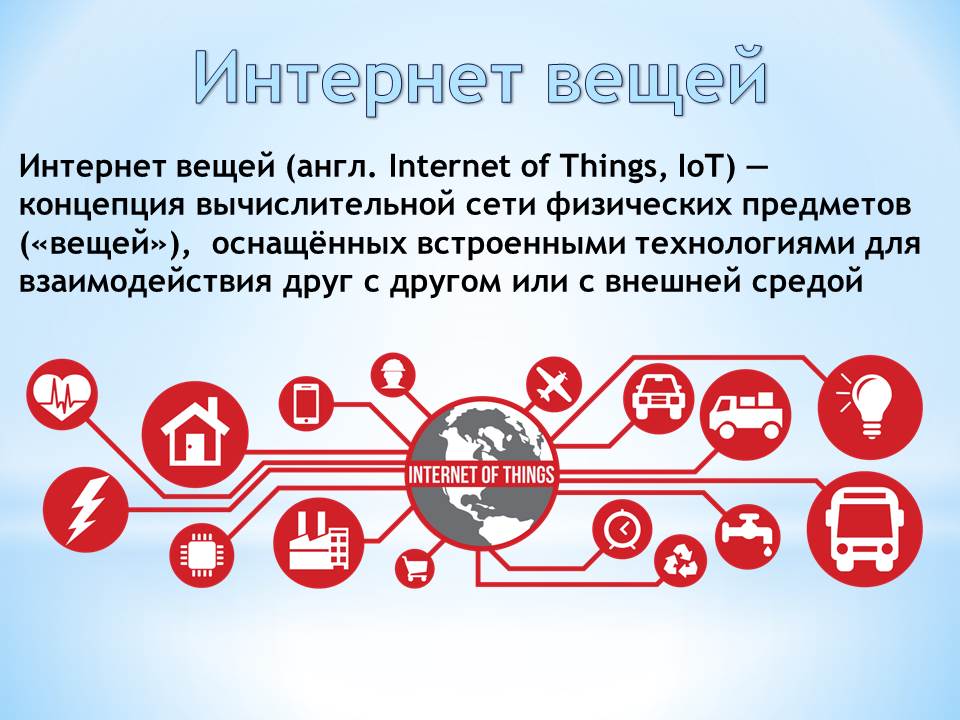 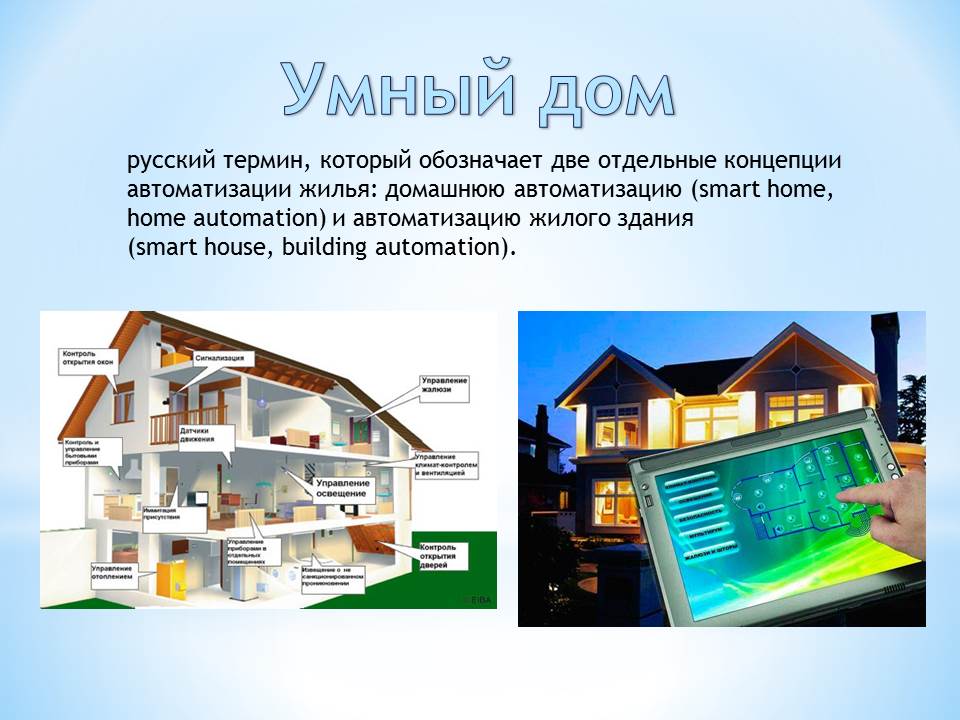 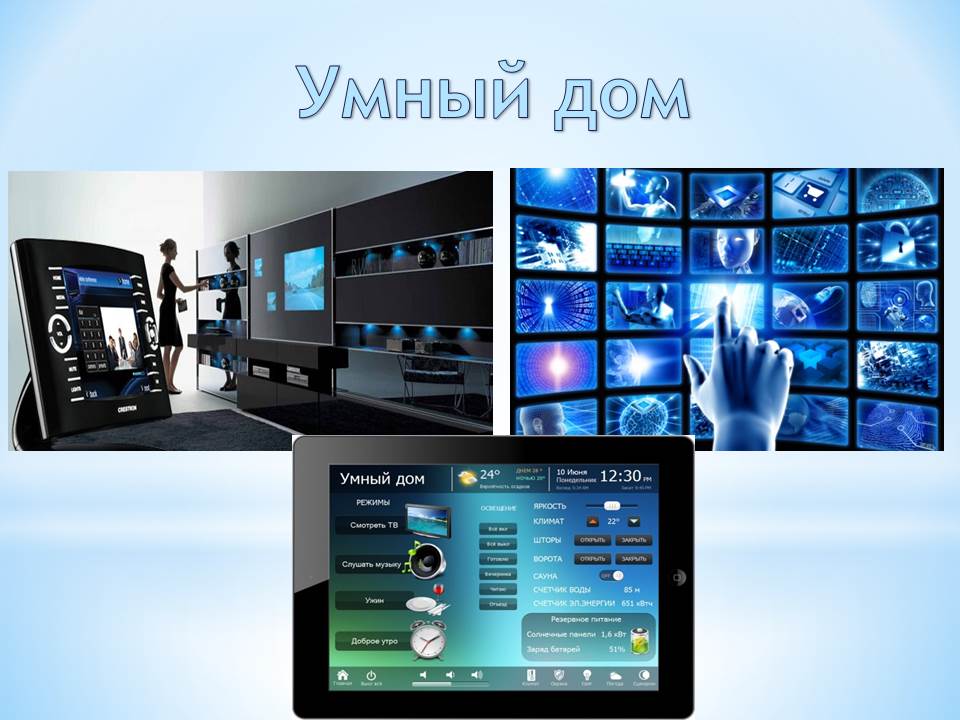 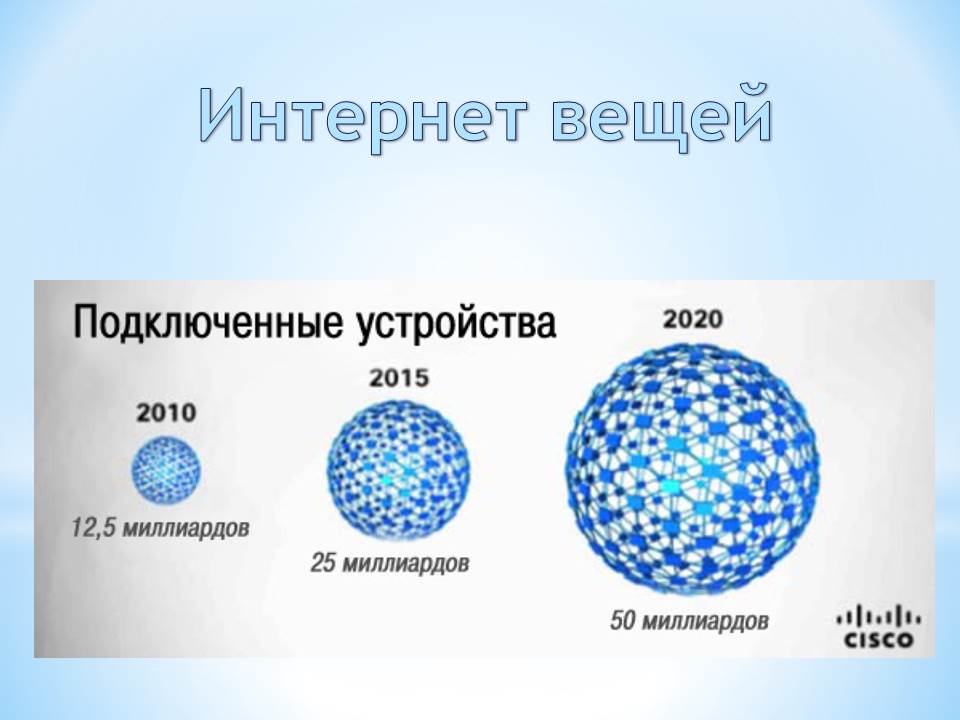 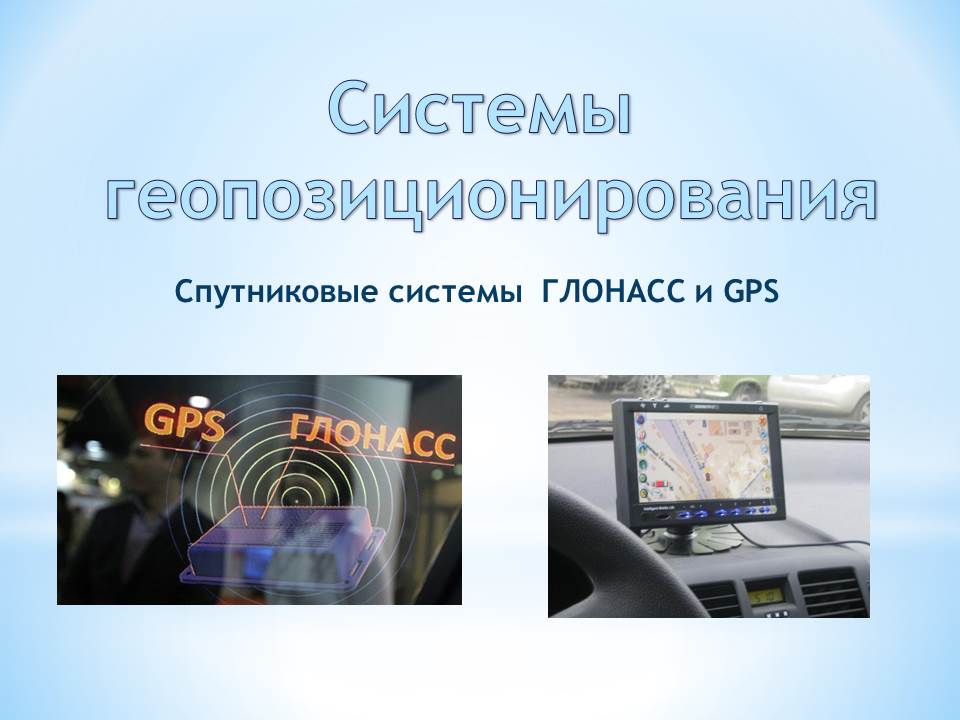 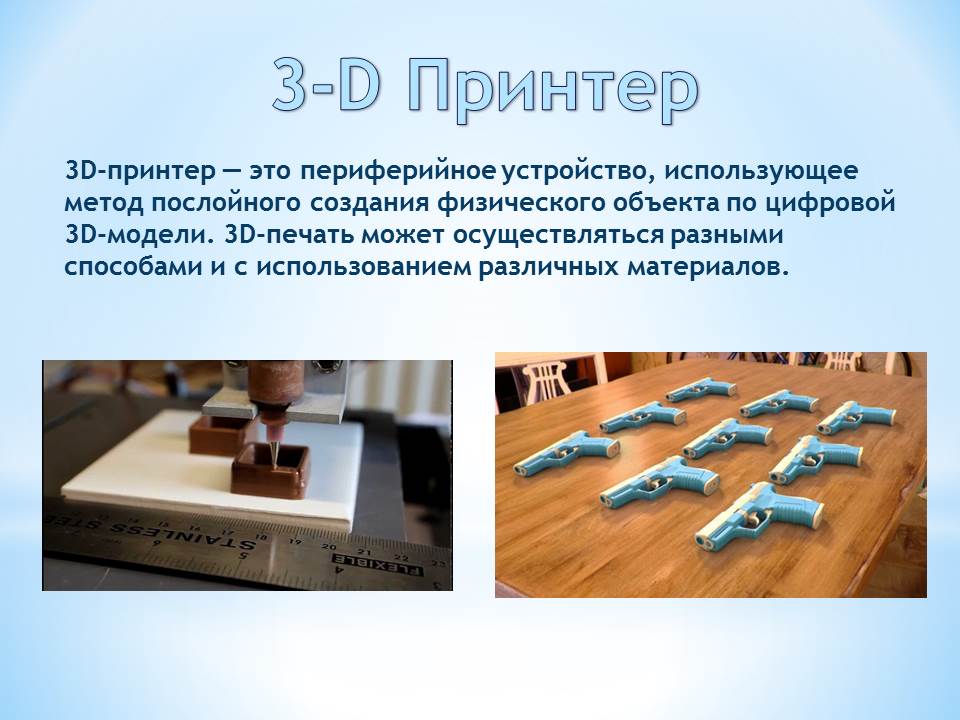 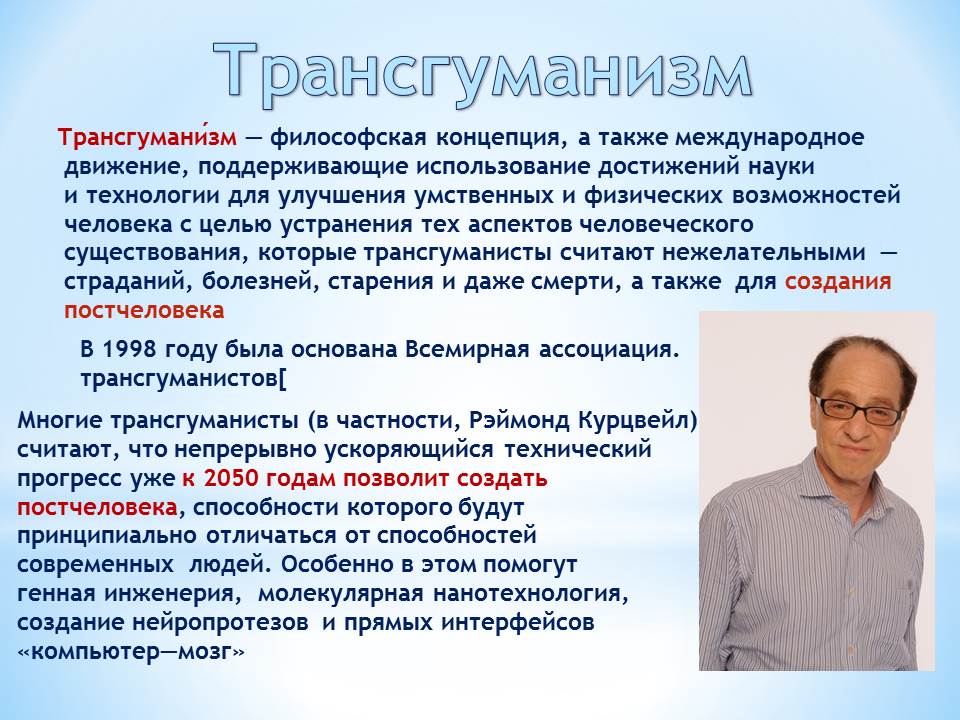 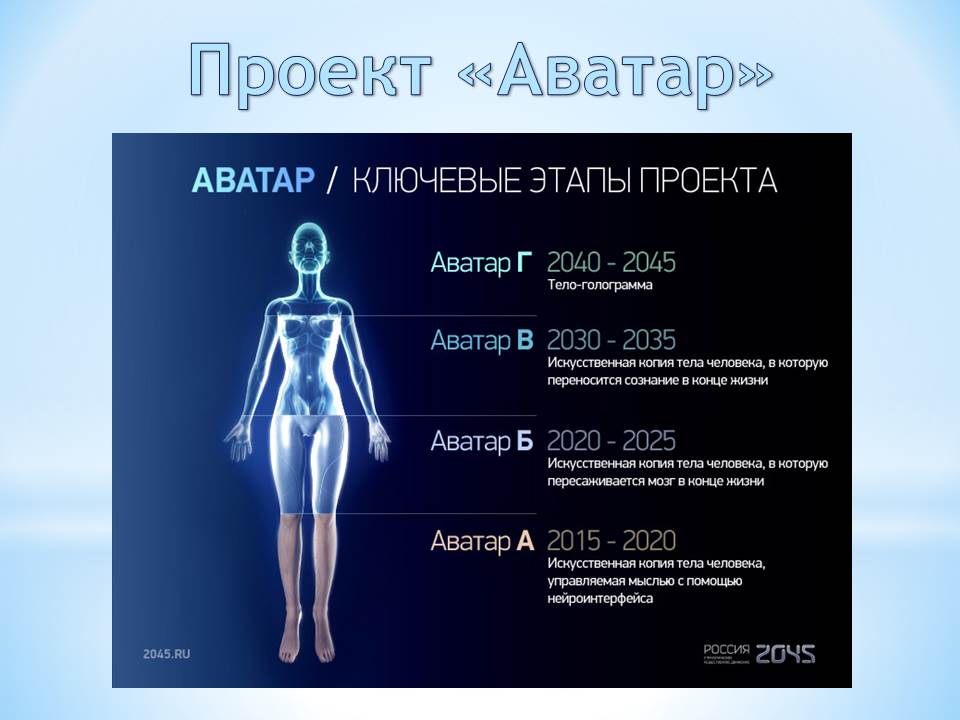 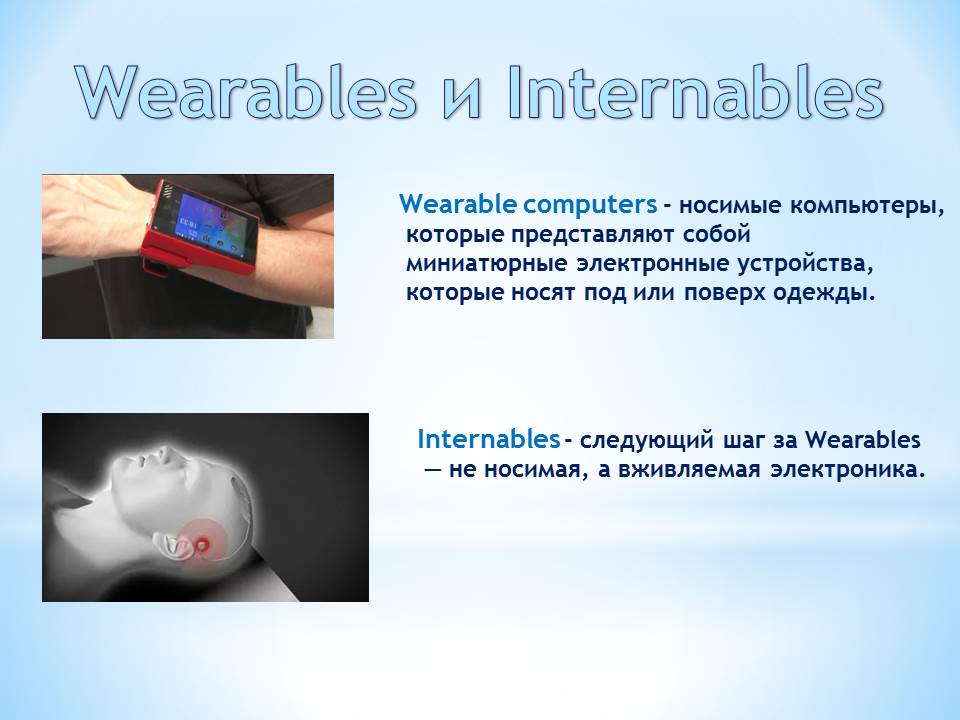 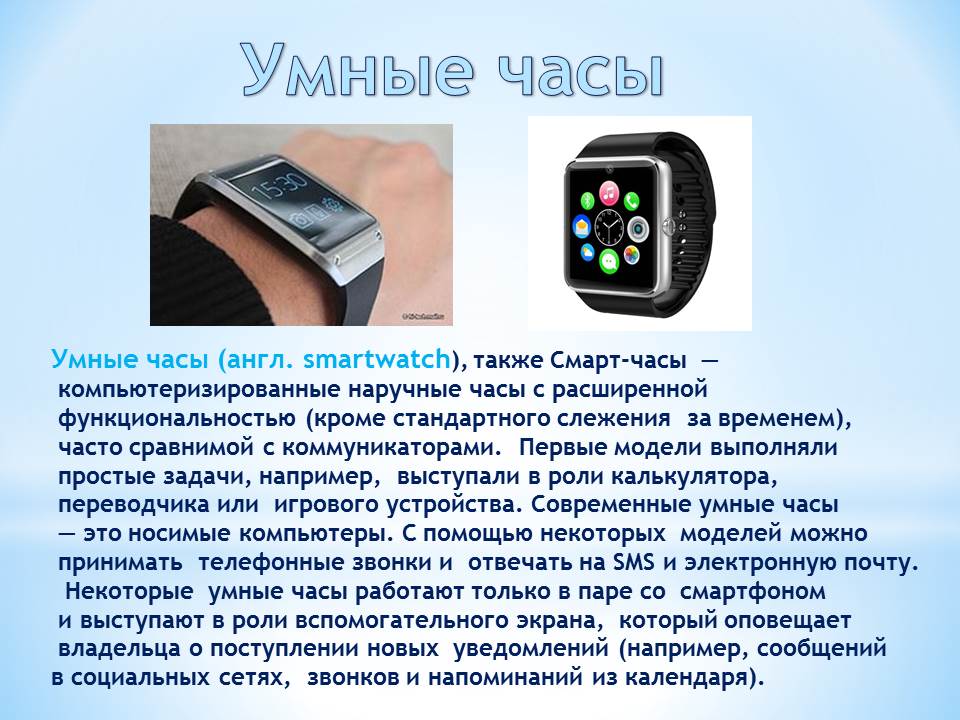 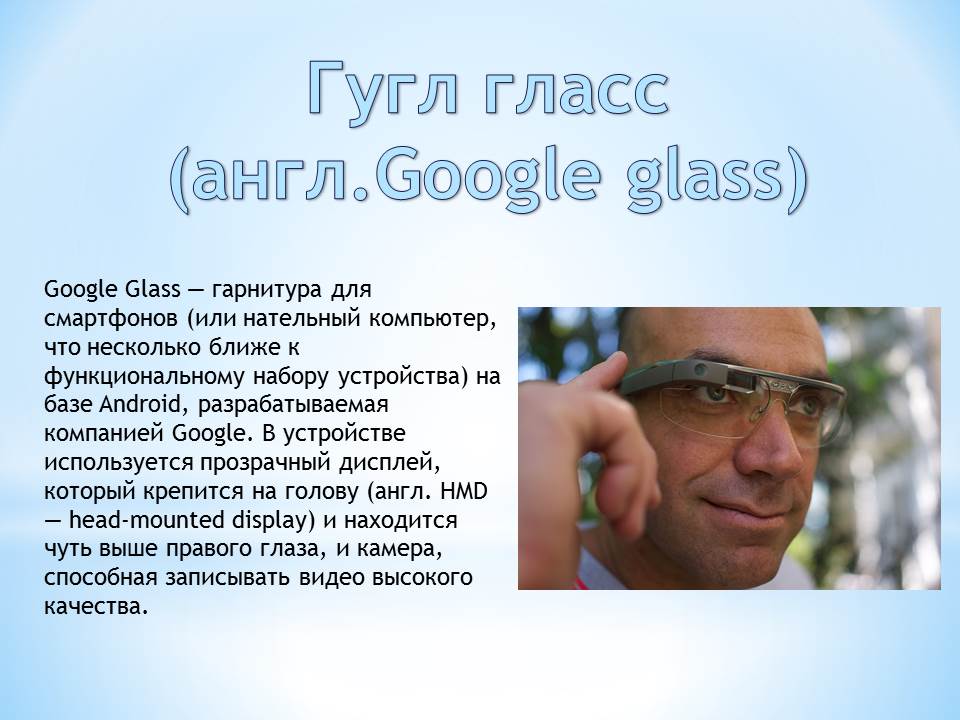 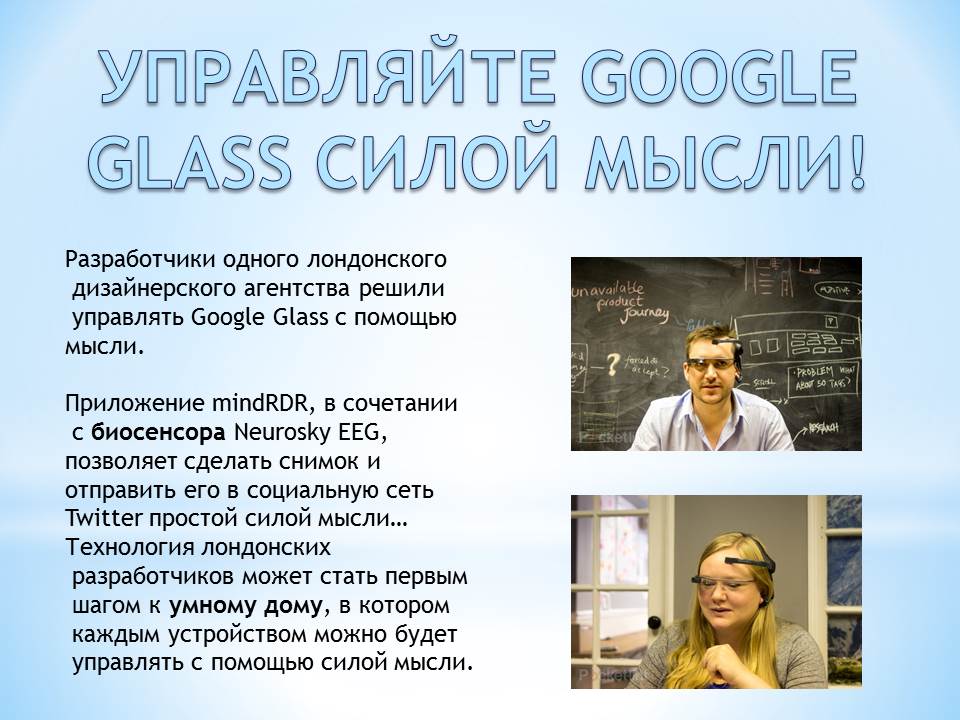 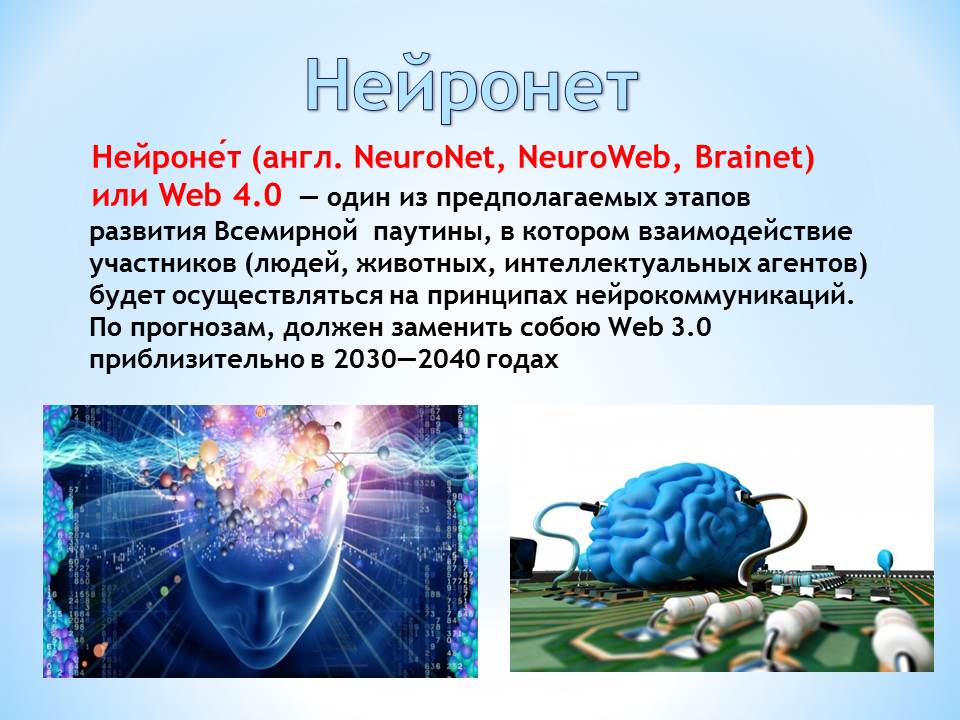 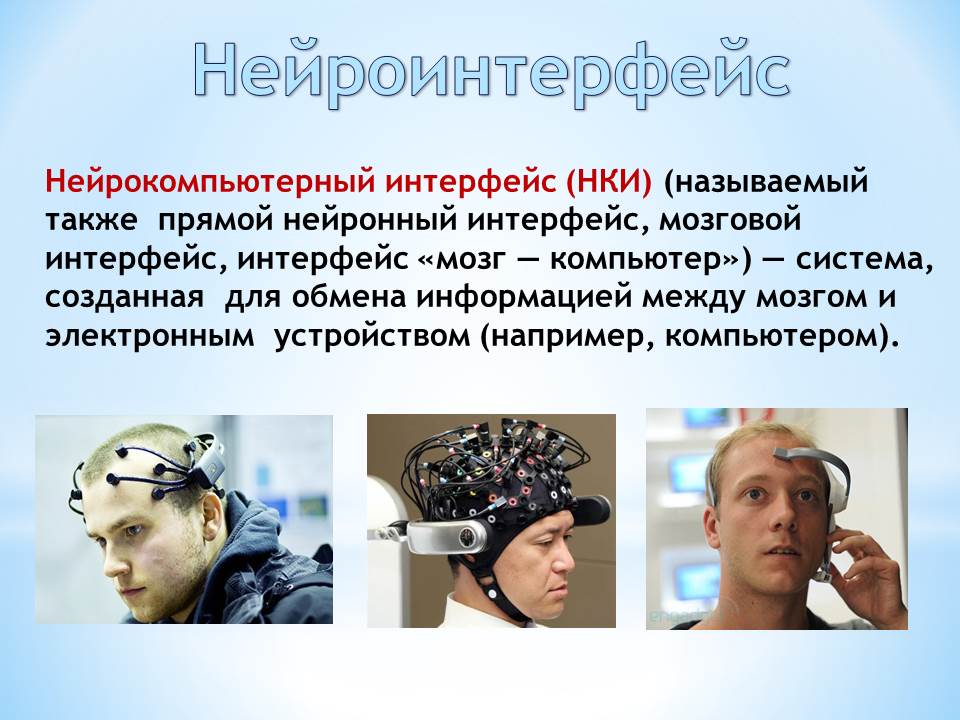 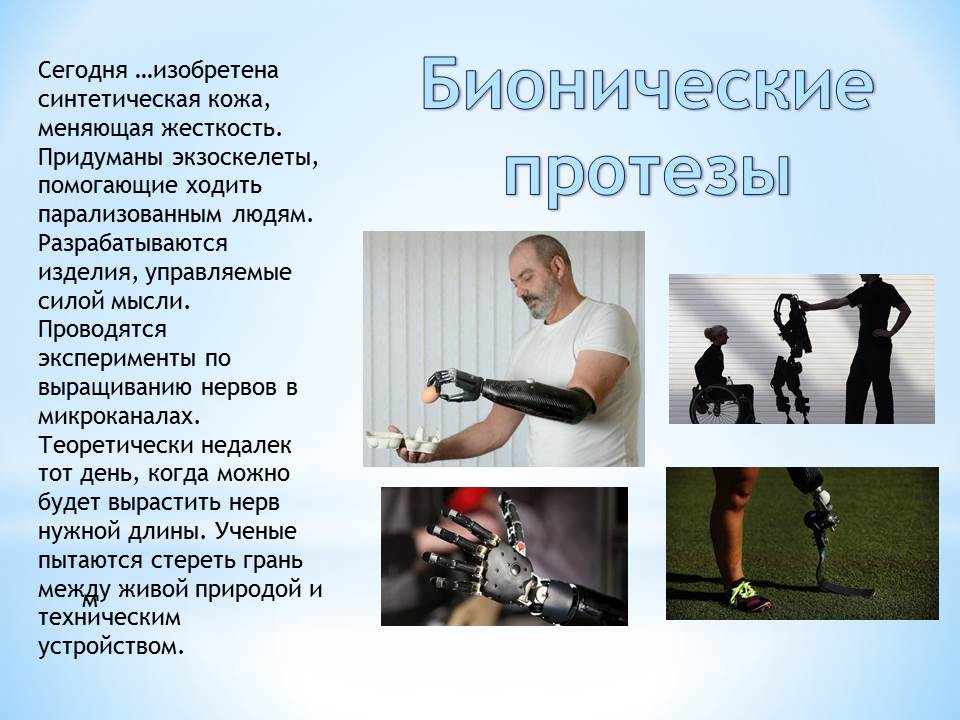 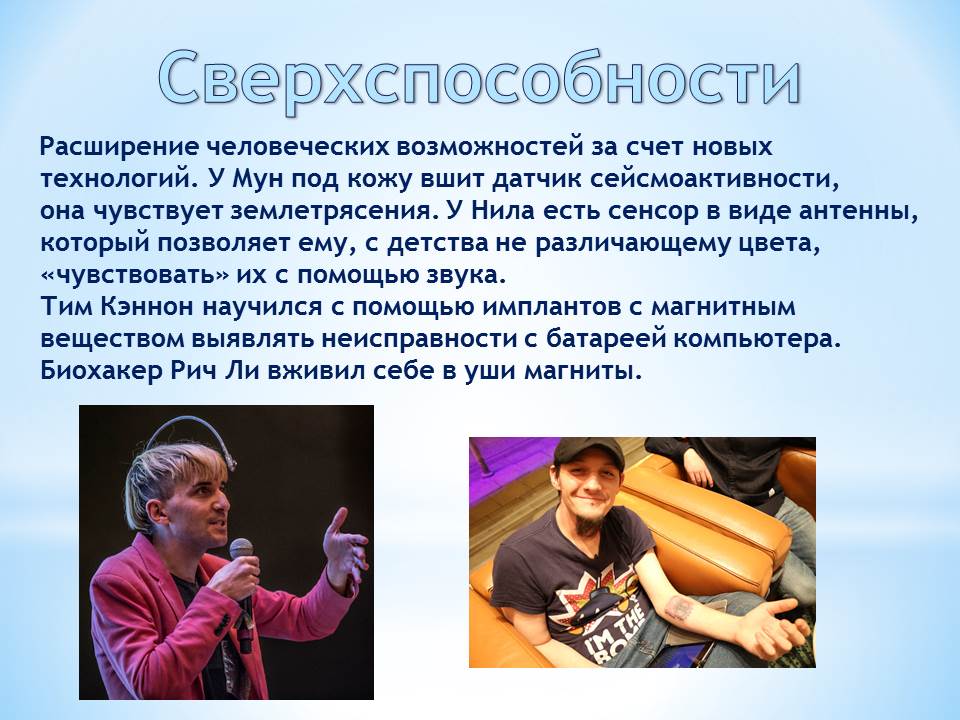 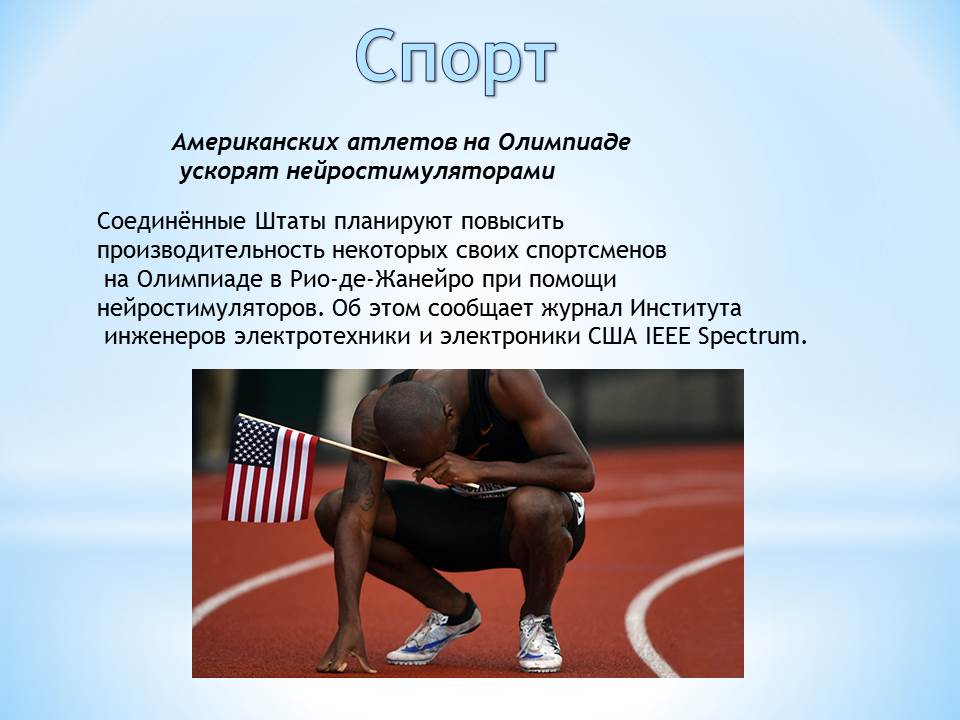 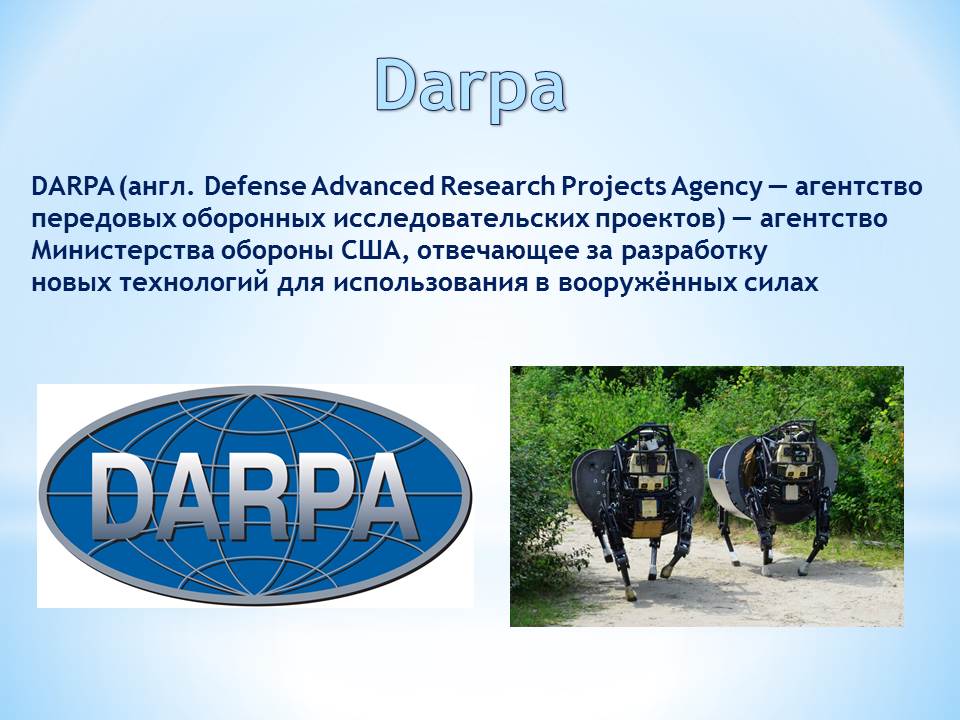 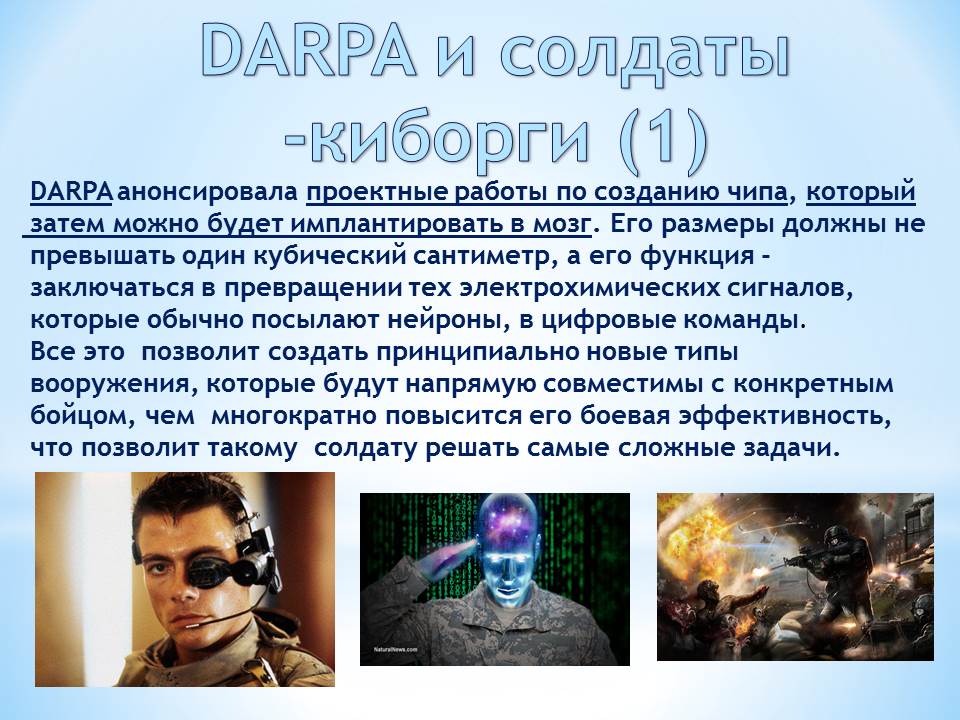 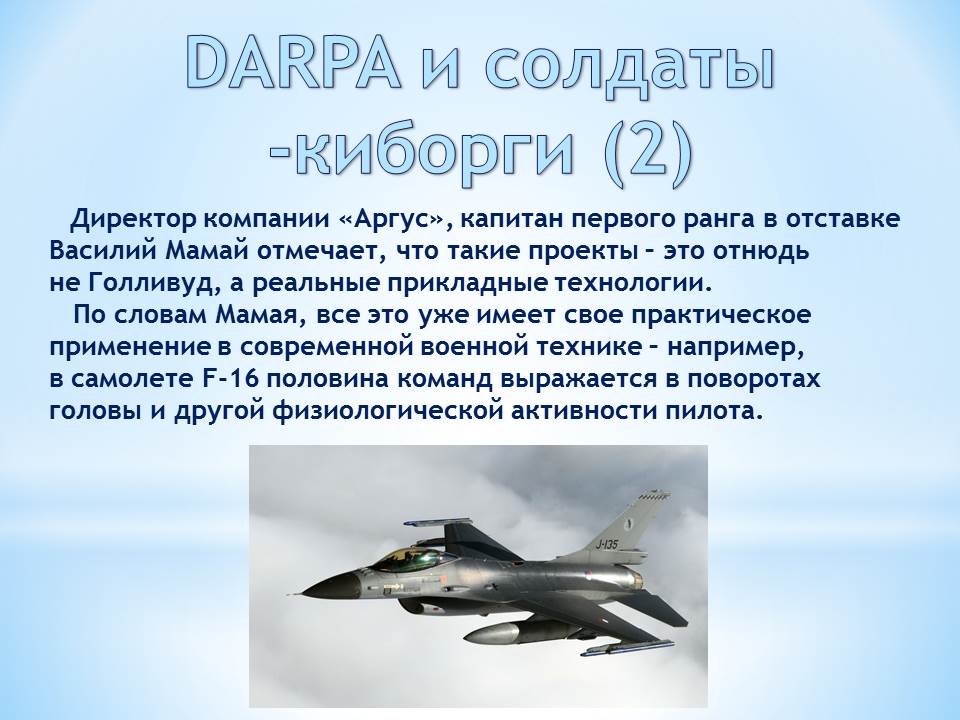 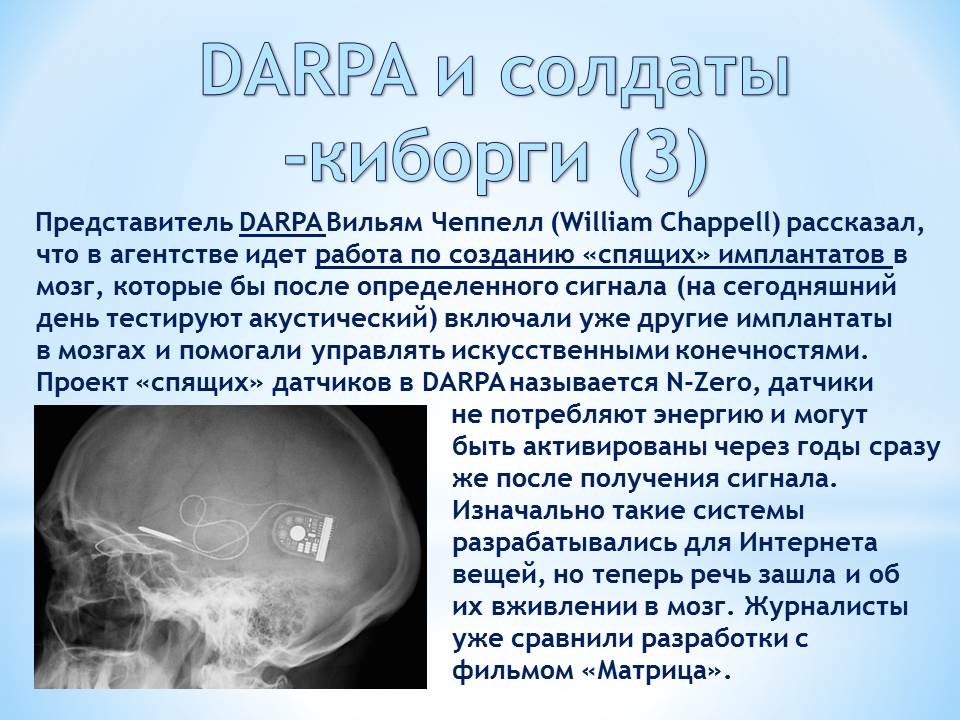 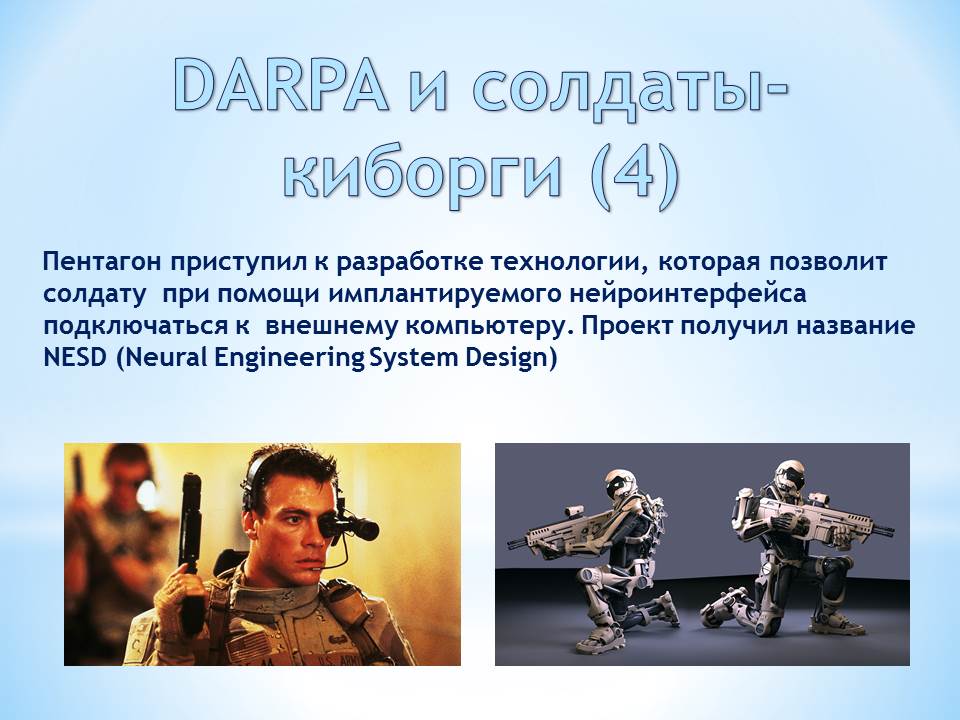 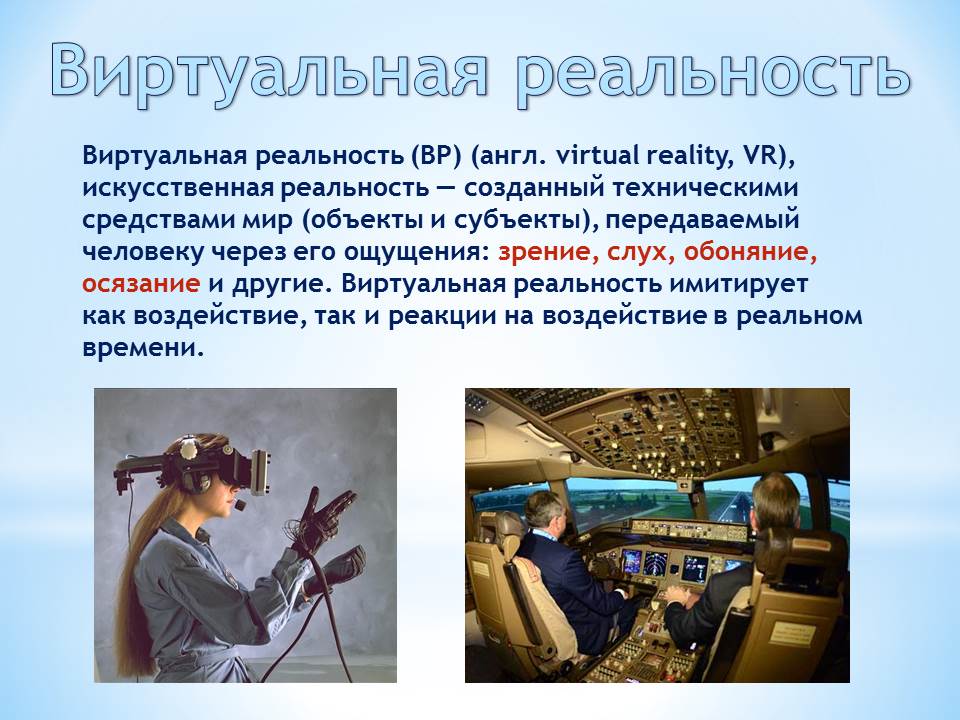 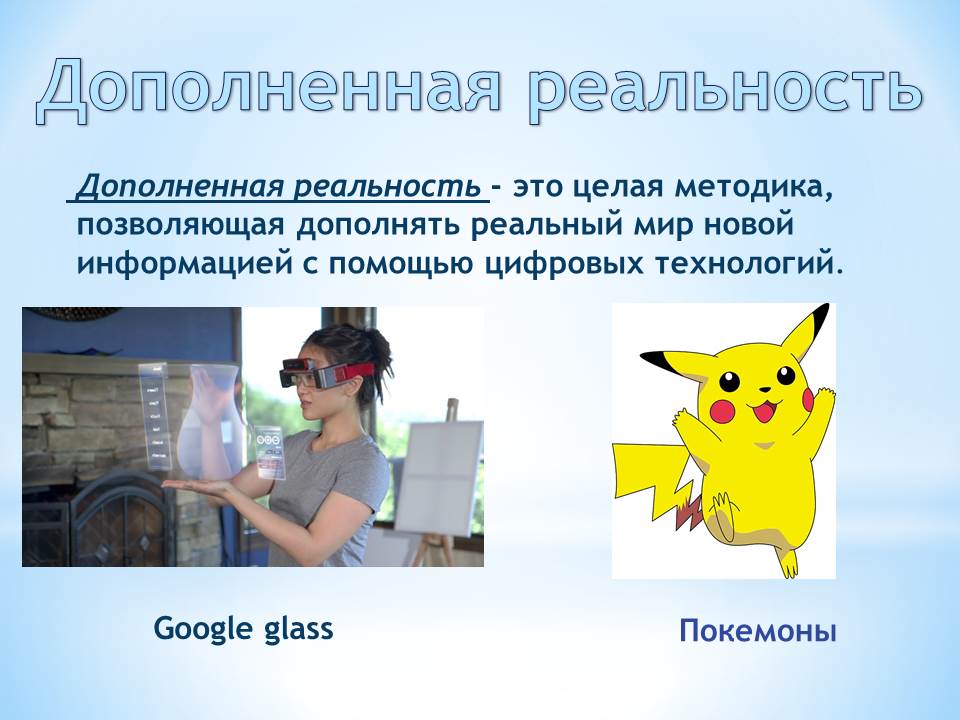 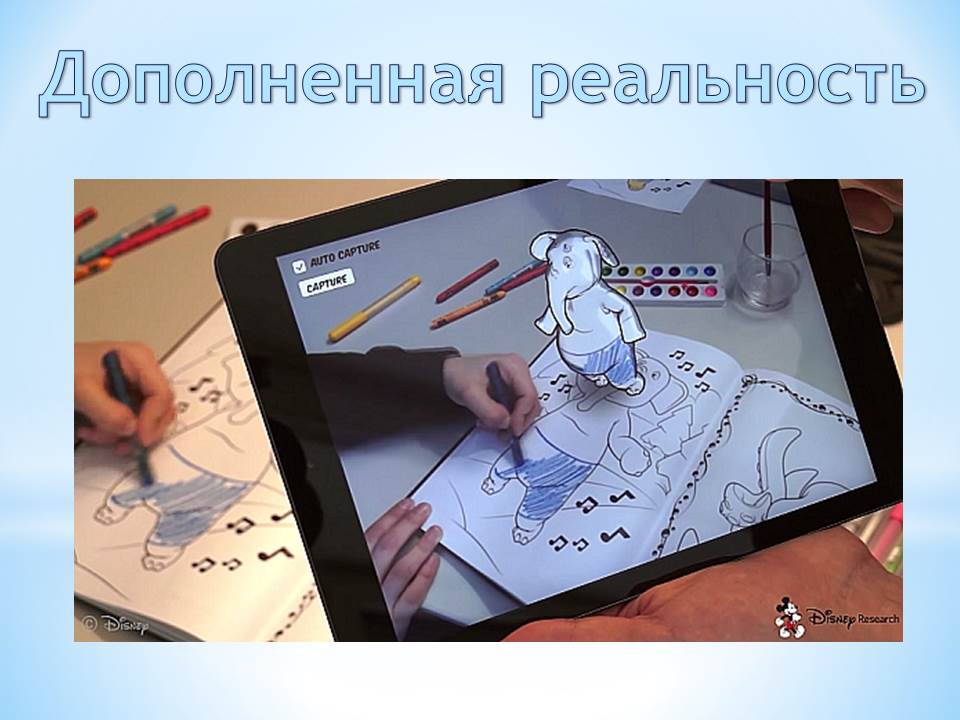 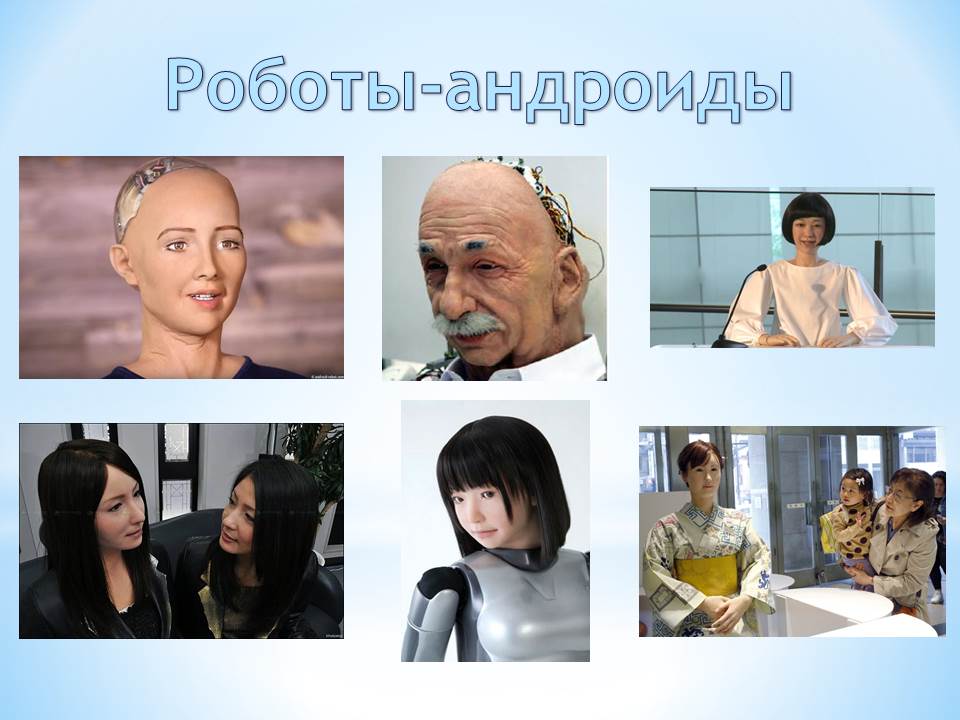 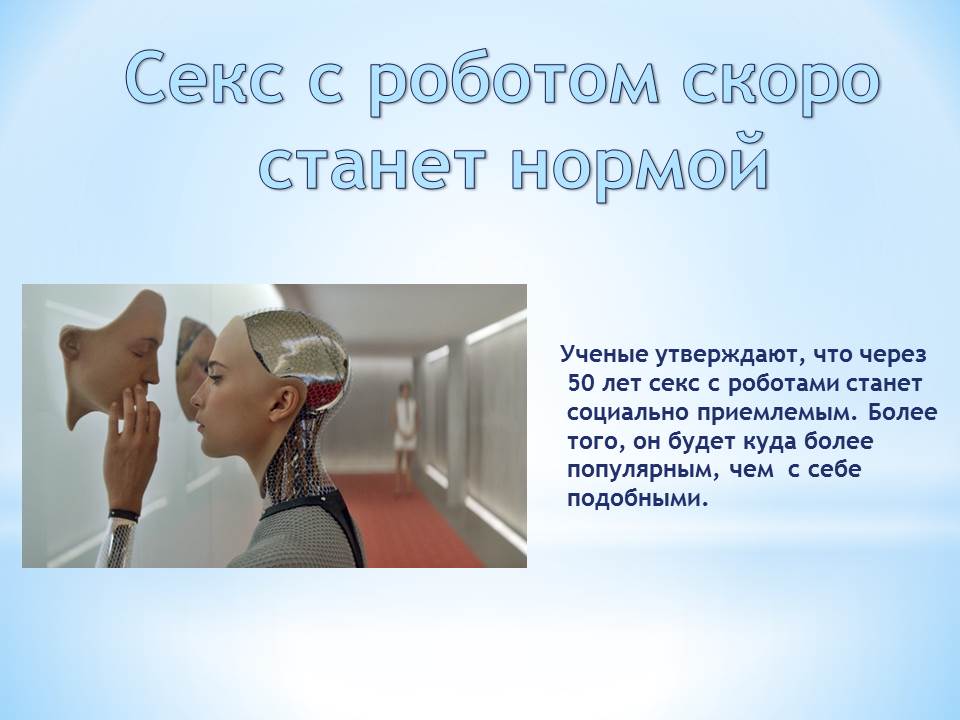 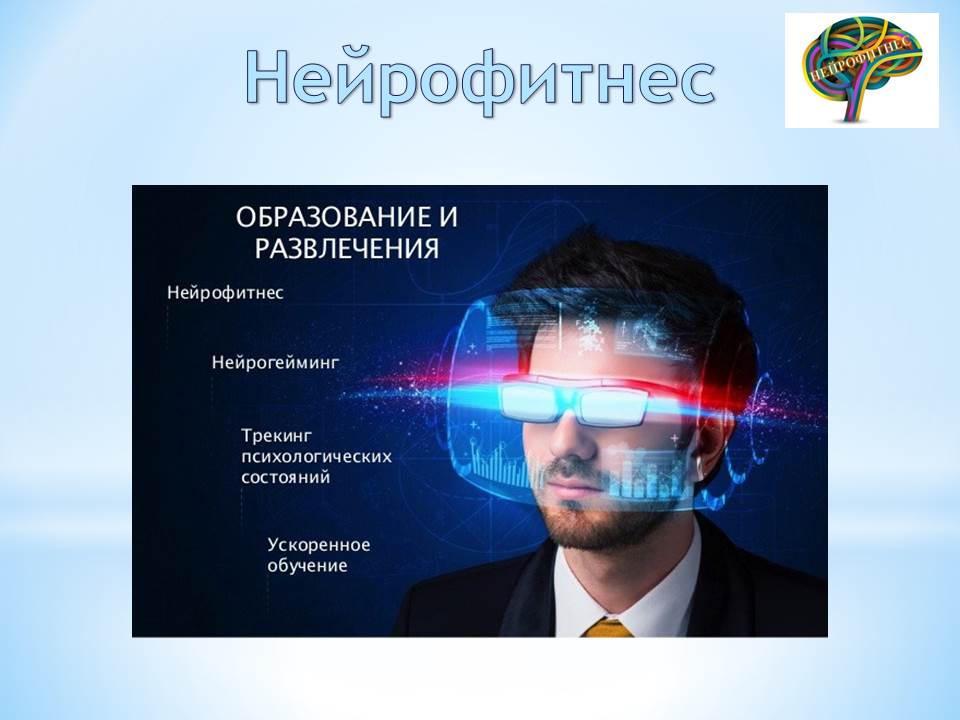 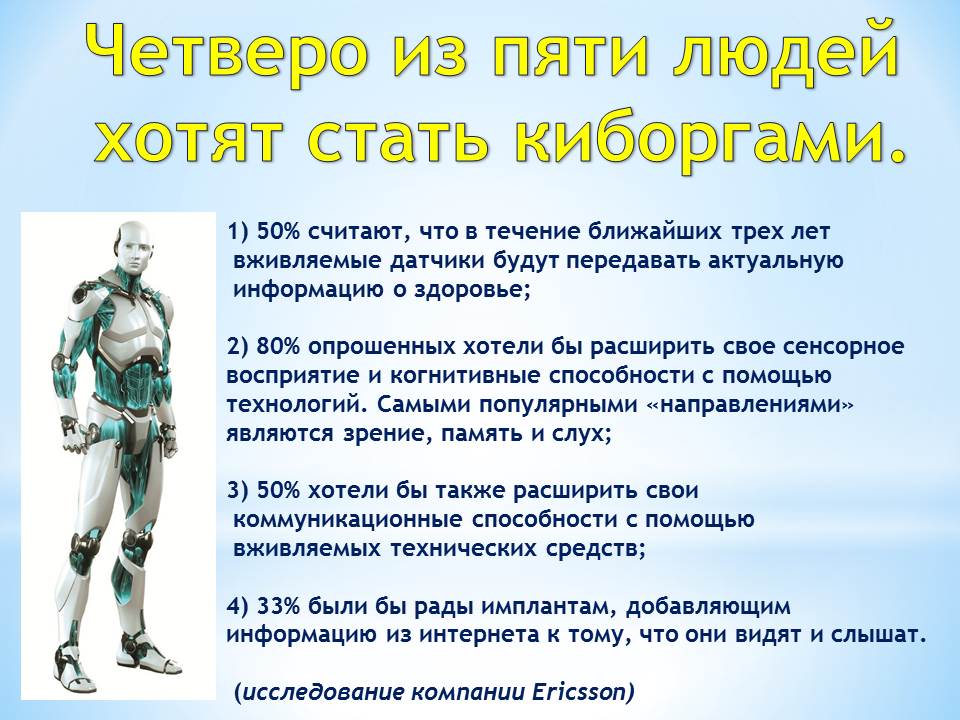